Gráf alapú klaszterezési eljárások
Nagyméretű adathalmazok kezelése c. tárgy előadása
2010. 04. 28.
Keszler Anita
Áttekintés
Miért érdekesek a gráf alapú klaszterező algoritmusok?

Az algoritmusok csoportosításának szempontjai
Az algoritmusok tervezése során felmerülő fontosabb kérdések alapján

Tipikus megoldások/választási lehetőségek az egyes szempontok esetén

Példák
Képfeldolgozás
Szociális hálózatok
Orvosi alkalmazások
Miért érdekesek a gráf alapú klaszterező eljárások?
Szemléletes ábrázolásmód
Könnyen áttekinthető modellek

Sok tudományterületen eredményesen alkalmazhatóak
Szociális hálózatok / webes alkalmazások
Képszegmentálás
Biológia: fehérje interakciós gráfok 
Kapcsolatot teremthet a különböző alkalmazási területek között
Az elsőre távolinak tűnő problémák összekapcsolhatók
Gyakran hasonló megoldások alkalmazhatóak
Az algoritmusok csoportosításának szempontjai
Hogyan használjuk a rendelkezésre álló adatokat?
Modellezés – mit fogunk modellezni a gráfban?
A gráf felépítése 
Szükséges-e (gyakran) frissíteni a gráfot?
Hogyan fordul át a kérdés gráfelméleti feladattá?
Hogyan definiáljuk a klasztert? 
Klaszterek száma előre ismert? – Minden elemet be kell sorolni?
Lehetnek-e átfedések a klaszterek között?
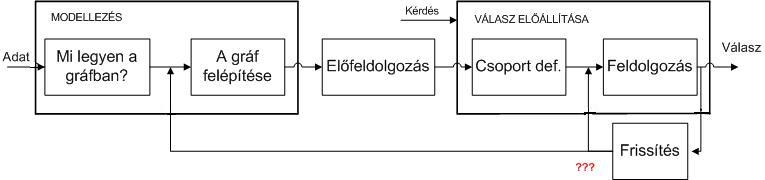 Modellezés – Mit tartalmazzon a gráf?
„Hagyományos” gráf : 
pontok = objektumok; élek = obj-obj kapcsolat 
élsúlyok = kapcsolat erőssége, valószínűsége

Példa: 
[1]  Szoc. hálók (közösségek keresése)
[2]  Hiperlinkek – irányított gráf
[3]  Képek összehasonlítása – súlyozott gráf
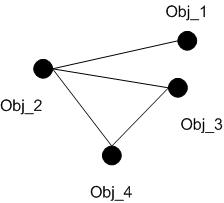 Modellezés – Mit tartalmazzon a gráf?
Páros gráf : 
egyik pontosztály: objektumok
másik pontosztály: tulajdonságok
súlyozás itt is lehetséges

Példa:
[4] Összefoglaló biológiai alkalmazásokról
	pontosztályok: gének  – kísérleti körülmények 
Szavak /dokumentumok csoportosítása
	pontosztályok: dokumentumok – szavak
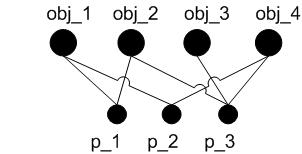 Modellezés – Mit tartalmazzon a gráf?
Szemantikus gráfok:
ponthalmaz és élhalmaz is címkézett (akár szövegesen)

Példa:
kapcsolatrendszerük alapján
	a társadalomba nem „illeszkedő”
	emberek kiszűrése [5]
viselkedés-minták tanulása
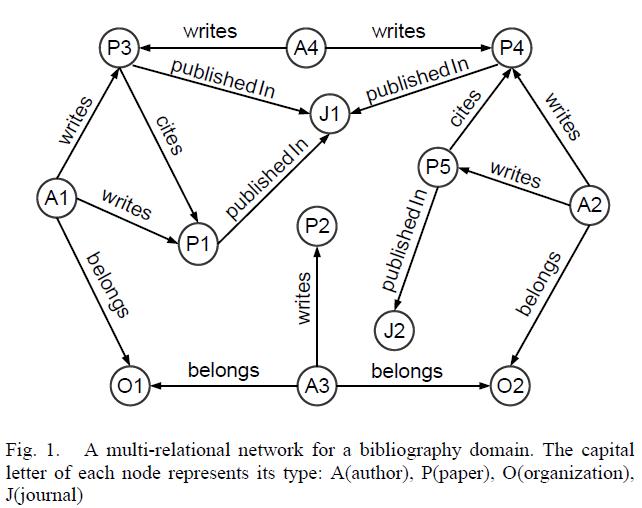 Az algoritmusok csoportosításának szempontjai
Hogyan használjuk a rendelkezésre álló adatokat?
Modellezés – mit fogunk modellezni a gráfban?
A gráf felépítése 
Szükséges-e (gyakran) frissíteni a gráfot?
Hogyan fordul át a kérdés gráfelméleti feladattá?
Hogyan definiáljuk a klasztert? 
Klaszterek száma előre ismert? – Minden elemet be kell sorolni?
Lehetnek-e átfedések a klaszterek között?
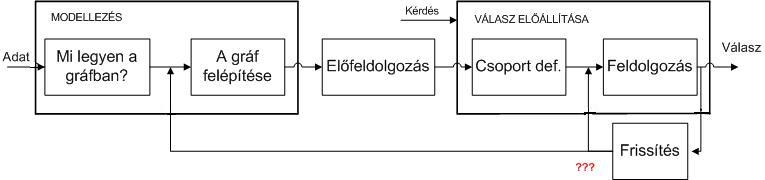 A gráf felépítése
Teljes információ – nem feltétlenül teljes a gráf!
Nem használunk minden adatot
	Sok alkalmazásban elég csak közelíteni az eredeti gráfot.
	Előny: kisebb tárhely, gyorsabb számítások.
	Szükséges: metrika az objektumok között.

       MST [6] : képek szín-szegmentálása 	kNNG gráf [7]: szavak               					klaszterezése
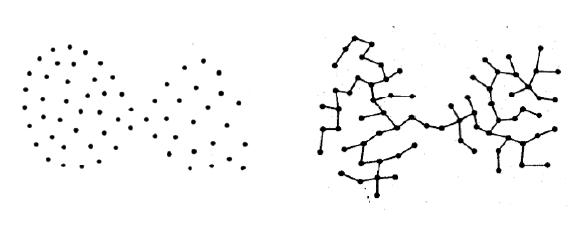 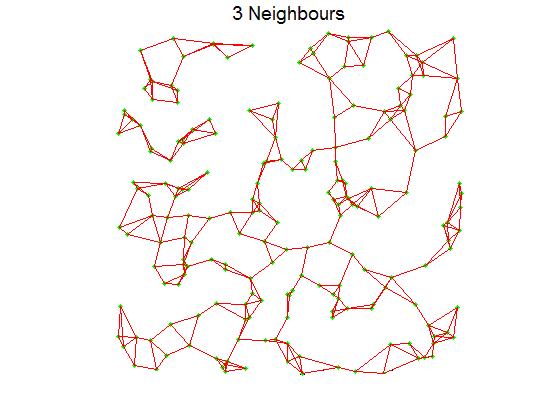 Az algoritmusok csoportosításának szempontjai
Hogyan használjuk a rendelkezésre álló adatokat?
Modellezés – mit fogunk modellezni a gráfban?
A gráf felépítése 
Szükséges-e (gyakran) frissíteni a gráfot?
Hogyan fordul át a kérdés gráfelméleti feladattá?
Hogyan definiáljuk a klasztert? 
Klaszterek száma előre ismert? – Minden elemet be kell sorolni?
Lehetnek-e átfedések a klaszterek között?
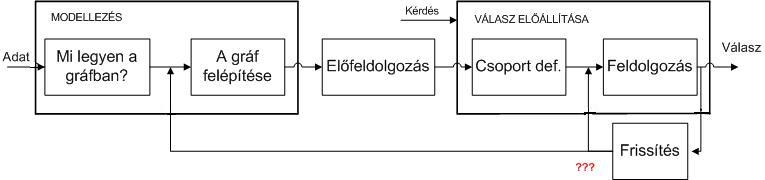 Hogyan definiáljuk a klasztert?1. (Egy vagy több) kiválasztott objektumhoz hasonlók tartoznak  egy klaszterbe
Ha a kiválasztott elemek szerepelnek az adathalmazban:
Felderítjük a szomszédságukat (k legközelebbi szomszéd; maximum t  hosszú úton elérhető pontok, stb.)

Ha  a kiválasztott elemek nincsenek az adatok között:
Be kell illeszteni  (frissítés !)
Gyakran on-line klaszterezést eredményez

Példa: [8] Páros gráf –  dokumentumok, kifejezések
Kifejezések előfordulási gyakorisága adja az élsúlyokat
Hogyan definiáljuk a klasztert?2.  Az objektumok egymáshoz is hasonlítanak
Páros gráfos példa:  orvosi alkalmazások
gének (sorok) – kísérleti körülmények (oszlopok)
Gyakoribb :
Klikkek, biklikkek  - sokszor exponenciális algoritmusok
Valós adathalmazok zajosak / nem tökéletes
Lehet, hogy az adathalmazra  nem exponenciális a futási idő
Közelítő megoldások:  sűrű részgráfok
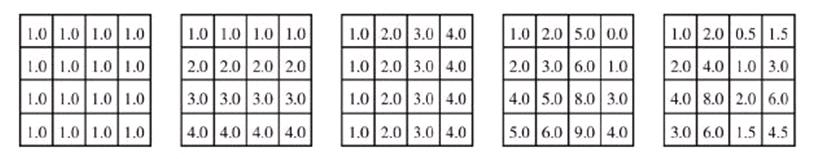 Sűrű részgráfok - Hagyományos gráfok
γ-klikkek



           - klaszter   [9]
befelé sűrű :   
kifelé ritka :   
szükséges, hogy minden pontnál  legyen egy hurokél  
szociális hálózatokra alkalmazzák
Sűrű részgráfok – páros gráfok
Legyen                                 a páros gráf     
[10]  quasi – biclique :

[11]  δ-tolerance : 
      δ%  -kal eltérhetünk a teljes páros részgráftól

A második szimmetrikus!
piros:  ε = 75%
kék: δ = 50%
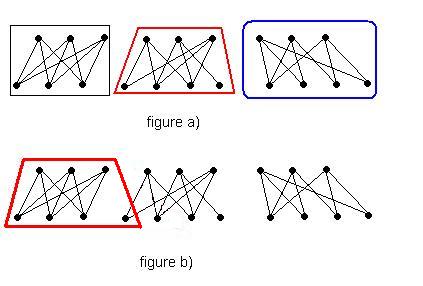 Hogyan definiáljuk a klasztert?3. A klaszter határát vizsgáljuk
Például:  max folyam – min vágás algoritmusok
Alkalmazás képszegmentálási feladatokra
Gráf pontjai = pixelek,  
élek = szomszédos pixelek 
      között
élsúlyok = pixel paraméterek
      Euklideszi-távolsága
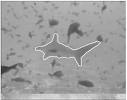 Az algoritmusok csoportosításának szempontjai
Hogyan használjuk a rendelkezésre álló adatokat?
Modellezés – mit fogunk modellezni a gráfban?
A gráf felépítése 
Szükséges-e (gyakran) frissíteni a gráfot?
Hogyan fordul át a kérdés gráfelméleti feladattá?
Hogyan definiáljuk a klasztert? 
Klaszterek száma előre ismert? – Minden elemet be kell sorolni?
Lehetnek-e átfedések a klaszterek között?
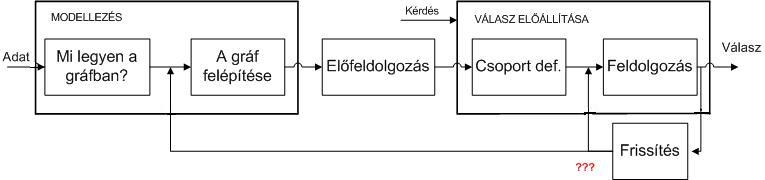 További felmerülő kérdések
Klaszterek száma előre nem ismert
Például a k-Means –hez hasonló algoritmusok nem  használhatóak
Hány klaszterre van szükség?
Elég egy klaszter
Az összes adott tulajdonságú klaszterre szükség van
Van-e átfedés a klaszterek között?
Sok algoritmus ezt nem tudja kezelni
gráf vágási algoritmusok
gráfok spektrális felbontásán alapuló algoritmusok
Az algoritmusok csoportosításának szempontjai
Hogyan használjuk a rendelkezésre álló adatokat?
Modellezés – mit fogunk modellezni a gráfban?
A gráf felépítése 
Szükséges-e (gyakran) frissíteni a gráfot?
Hogyan fordul át a kérdés gráfelméleti feladattá?
Hogyan definiáljuk a klasztert? 
Klaszterek száma előre ismert? – Minden elemet be kell sorolni?
Lehetnek-e átfedések a klaszterek között?
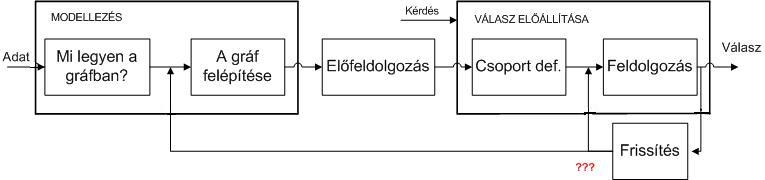 Ha nem szükséges frissíteni a gráfot
Ha az adathalmaz nem bővül : tipikus megoldások a transzduktív eljárások
Klaszterezés  =  tanulási eljárás
Tegyük fel, hogy néhány objektum besorolása ismert = tanító halmaz
A többi objektumot a tanító halmazhoz való viszonya alapján sorolunk be
Általában távolság alapú besorolás
Páros gráfok esetén közös szomszédok száma, stb. 
Hátrány : csak olyan klasztereket ismerhetünk fel, amikből szerepel elem a tanító halmazban
Transzduktív gráf alapú tanulás
[12]  példa félig felügyelt transzduktív tanulásra
Az ismeretlen besorolású mintákat  is használhatjuk a tanításkor ;  előny: kis méretű tanító halmaz is elegendő
Gráfot építünk az összes
	objektumból
Tanító minták (fekete, szürke)
      távolsága határozza meg
      az ismeretlenek besorolását
	(Belief propagation method)
Gyors, de nem kezel átfedést
új pontnál újra kell kezdeni!
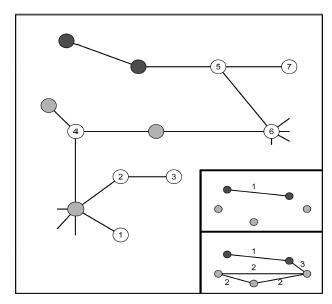 Ha szükséges a gráfok frissítése
Gráfok tanulása :  szerkezeti felépítést kell megtanulni
új pontok beszúrása
új élek beszúrása

Szabályokat tanulunk a gráfok eddigi struktúrájából
	tanulható, hogy milyen távolság esetén kell még élet behúzni
Az algoritmusok csoportosításának szempontjai
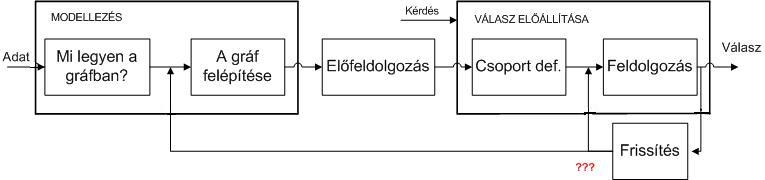 On finding large conjunctive clusters [10]
A cél: közös attribútumokkal rendelkező elemek keresése
Hasonló a gyakori elemhalmazok problémájához

Legyen az elemek halmaza U, a tulajdonságoké W.
Tfh. keressük (U*,W*) maximális teljes páros gráfot.
Az algoritmus helyette ajánl egy ε-biclique-t, aminek legalább annyi éle van, mint (U*,W*)-nak
Véletlen mintavételezésen alapul, és csak bizonyos valószínűséggel ad jó eredményt.
23
Ha ismernénk U*-t, akkor W*=N(U*) és készen lennénk
Tfh, nincs meg U*, csak egy kis véletlen minta belőle: S
Ekkor 
Probléma:		, S szomszédainak közös szomszédai üres halmazt adhatnak
De ha helyette 	         -t keressük, akkor elég nagy S esetén
	nagy valószínűséggel                                           megfelelő ε-biklikk lesz.

Jelölések:
24
Max. biklikk közelítő algoritmus
Véletlen m pontú minta U-ból : X
Véletlen t pontú minta U-ból : T
X minden m’ elemű S részhalmazára


Azt az S-t nézzük, amire
Legyen Z az, amire  		maximális. Kimenet:

Belátható, hogy valamelyik  S tényleg jó minta lesz U*-ból nagy valószínűséggel
Legalább 2/3 valószínűséggel lesz egy olyan W”(Z) , amire:
25
Problémák, kiegészítések
Kell: nagy adatbázis, nagy klaszter
 Viszont gyors az algoritmus: U méretétől független, a ponthalmazok méretében lineáris, de ε-tól exponenciálisan függ
Csak az egyik oldal szempontjából vizsgálja az ε-sűrűséget
	van bővítése, ami szimmetrikus – valamivel lassabb

Li, Sim, Liu, Wong (2007): 
Belátták, hogy nem minden ε-biclique-nek van nagy méretű teljes páros részgráfja
26
Társadalom- és web-gráfok
Sok a közös jellemző:
súlyozatlan, lehet irányított és irányítatlan a gráf
csak a kapcsolatok száma a lényeges, a kapcsolat erőssége nem
általában lokálisan sűrű, globálisan ritka gráfok
kitüntetett szerepű pontok vannak a hálózatban
„különleges emberek” (Barabási, 6 lépés távolság)
autoritások és hubok (Kleinberg, a web szekezete)
Hasonló algoritmusokat dolgoztak ki a két témakörre
27
PÉLDA:  Kleinberg ’99: Authoritative Sources in a Hyperlinked Environment [2]
Inicializálás: Web-es keresés (a találatként megjelenő oldalak, illetve ezen oldalak által mutatott oldalak, vagy egy részük)
Iteratív algoritmus
S a mag:                                                 , ahol X az autoritás, Y pedig a hub súlyt jelöli.
Az egyes súlytípusok négyzetösszege 1. 
Ha az adott pont sok nagy x súlyú pontra mutat, akkor neki nagy y súlya lesz. Ha pedig sok nagy y súlyú mutat rá, akkor nagy x súlyt rendelünk hozzá.
G az S kiindulási halmaz által feszített részgráf.
28
PÉLDA:  Kleinberg ’99: Authoritative Sources in a Hyperlinked Environment
Belátható, hogy az          sorozat az            mátrix legnagyobb sajátértékéhez tartozó sajátvektorhoz, míg az         sorozat az          
          mátrix legnagyobb sajátértékéhez tartozó sajátvektorhoz konvergál.
29
Köszönöm a figyelmet!
Referenciák
Nan Du, Bin  Wu, Xin Pei, Bai Wang, L. Xu, Community Detection in Large-Scale Social Networks. IC on Knowledge Discovery and Data Mining, Proceedings of the 9th WebKDD and 1st SNA-KDD, 2007.
J. M. Kleinberg, Authoritative sources in a Hyperlinked Environment. Journal of the ACM, 46, pp 604-632, 1999.
S. Aksoy, R. M. Haralick, Graph-theoretic clustering for image grouping and retrieval. IEEE Computer Society Conference on Computer Vision and Pattern Recognition, vol. 1, 1999.
S. C. Madeira, A. L. Oliveira, Biclustering Algorithms for Biological Data Analysis: A survey. IEEE Transactions on Computational Biology and Bioinformatics, vol 1, no 1, 2004.
S.-d. Lin, H. Chalupsky, Discovering and Explaining Abnormal Nodes in Semantic Graphs. IEEE Trans. on Knowledge and Data Engineering, vol 20, issue 8, 2008.
O. Grygorash, Y. Zhou, Z. Jorgensen, Minimum Weight Spanning Tree Based Clustering Algorithms. IEEE IC on Tools with Artificial Intelligence, 18th, 2006.
R. Paredes, E. Chávez, Using the k-Nearest Neighbor Graph for Proximity Searching in Metric Spaces. LNCS, No. 3772, pp 127-138, 2005.
M. Ceglowski, A. Coburn, J. Cuadrado, Semantic Search of Unstructured Data Using Contextual Network Graphs. National Institute for Technology and Liberal Education, May 16, 2003
N. Mishra, R. Schreiber, I. Stanton, R. E. Tarjan, Clustering Social Networks. 5th Workshop on Algorithms and Models for the Web Graph (WAW), 2007.
N. Mishra, D. Ron, R. Swaminathan, On Finding Large Conjunctive Clusters. LN in Artificial  Intelligence, vol 2777, pp 448-462, 2003.
J. Li, K. Sim, G. Liu, L. Wong, Maximal Quasi-Bicliques with Balanced Noise Tolerance: Concepts and Co-clustering Applications. Proceedings of the 2008 SIAM IC on Data Mining, 2008.
M. Culp, G. Michailidis, Graph-based semisupervised learning. IEEE Trans. on Pattern Analysis and Machine Intelligence, vol 30, no 1, 2008.